Geospatial Data Act of 2018  Update on Implementation
Coalition of Geospatial Organizations
July 9, 2019
1
Geospatial Data Act of 2018
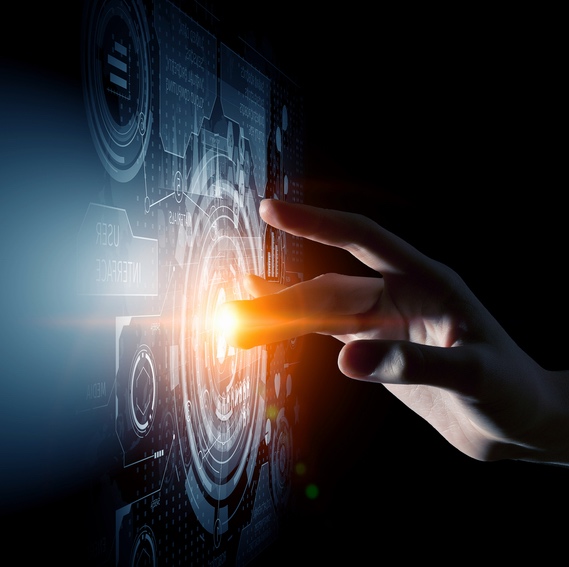 Executive Summary
Codifies the role and authorities of the FGDC
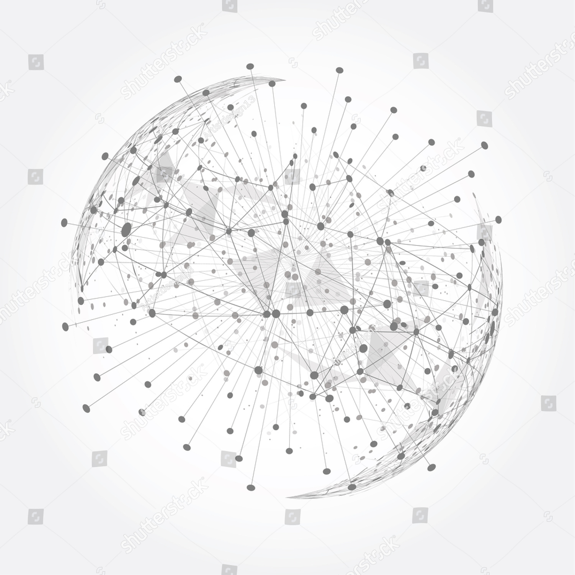 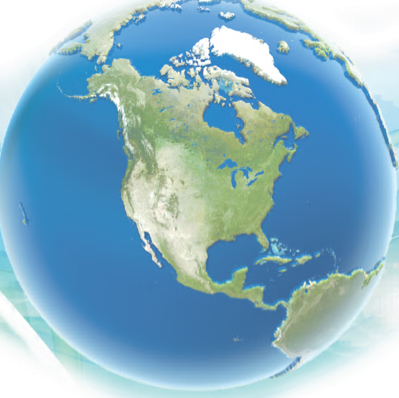 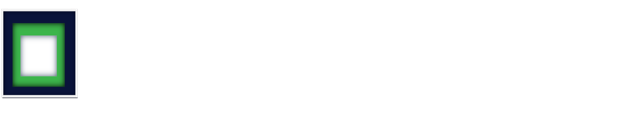 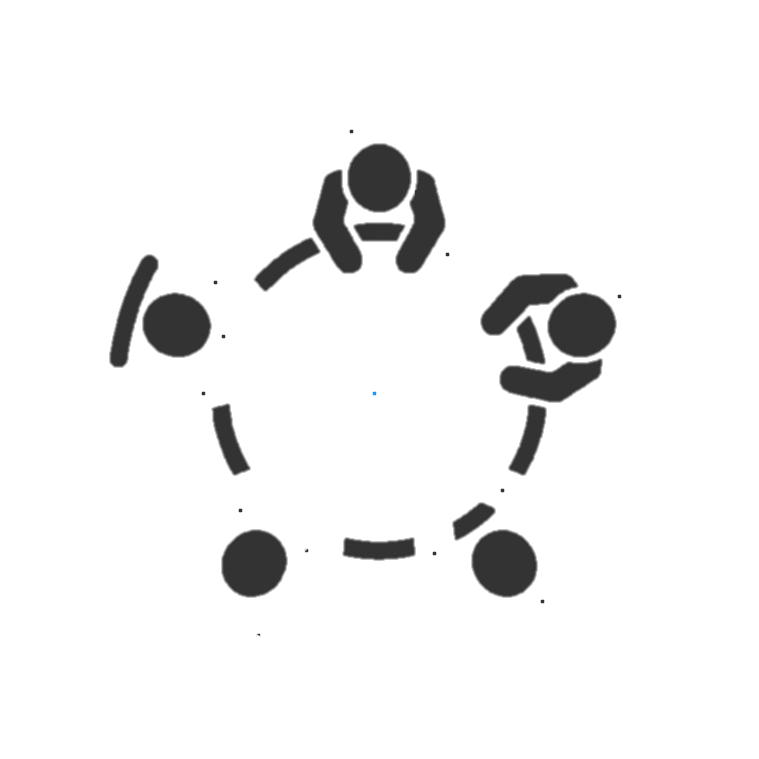 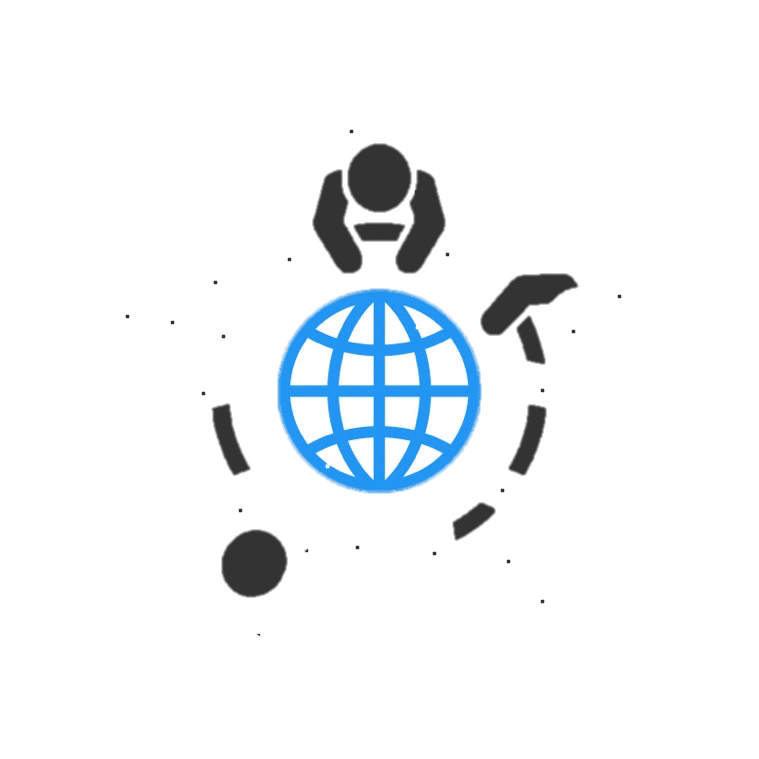 Establishes the NGAC as a statutory advisory committee
Establishes stewardship of geospatial assets
Policy and guidance to empower the use of geospatial data and technology
National Spatial Data Infrastructure
Establishes agency responsibilities
Budgeting and reporting requirements
2
[Speaker Notes: Key 

Authorities of FGDC
NGAC as a statutory advisory committee]
Geospatial Data Act of 2018
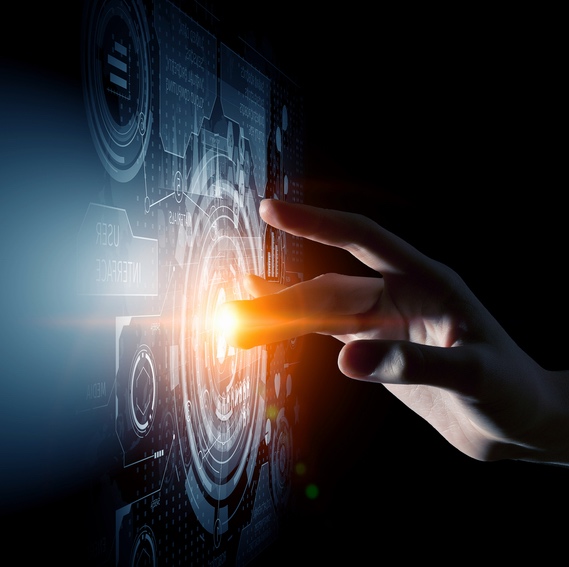 The GDA reflects growing recognition of the essential role of geospatial data and technology and highlights the need to support their continuing development as critical infrastructure for the Nation.
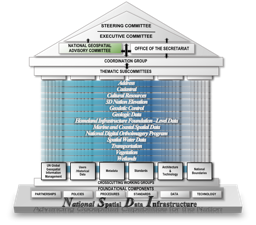 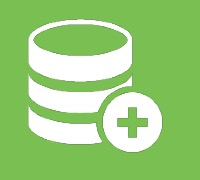 The GDA formalizes Federal government structures related to geospatial data
The GDA provides policy and guidance to empower the use of geospatial data and technology
Facilitates broad cooperation between the public and private sector
Positions the U.S. to be a global leader in utilization of geospatial technology
3
[Speaker Notes: The GDA reflects growing recognition of the essential role of geospatial data and technology and highlights the need to support their continuing development as critical infrastructure for the Nation. 

- Largely codifies A-16 and adds additional oversight and reporting requirements]
Geospatial Data Act of 2018
Context–The GDA is one of several new data initiatives aimed at:
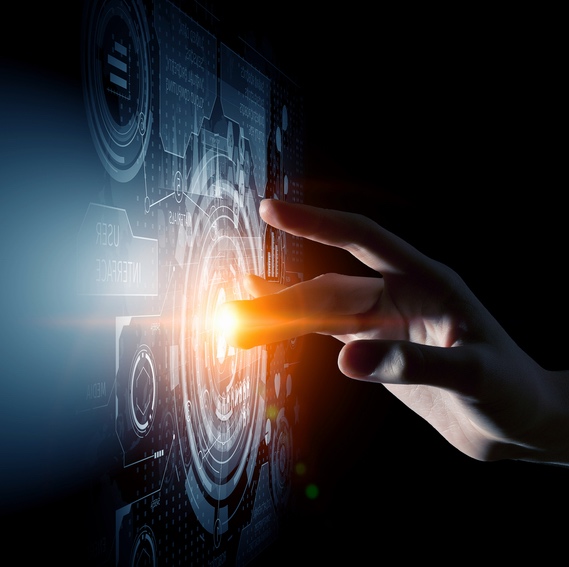 Federal Data Strategy
Promoting and improving access to data for public health, economic growth, environment and other purposes
Promoting use of quality scientific and other data to improve policymaking
Sparking public private partnerships, new innovative start-ups & services
Geospatial Data Act
Foundations for Evidence-Based Policymaking Act
- TITLE I: Federal Evidence-Building Activities
- TITLE II: Open Government Data Act
- TITLE III: Confidential Information Protection And Statistical Efficiency
4
[Speaker Notes: 3 recent actions by the administration and congress codify and promote the strategic importance of open data for public good

Paying close attention to these activities.  
Participating in the FDS action plan, - use of geospatial data can enhance and  improve decision making
Put forth platform, NGDA’s and standards to support the newly established US data federation use case pilots – planned meeting date ??
Attending Data.gov calls to stay in form

For the purposes of this meeting I will focus on the GDA]
Geospatial Data Act of 2018
Implementation Approach
Workshops/Establishment Tiger Teams
Initial assessment of GDA
Stakeholder engagement 
High-level implementation roadmap
Updated OMB guidance (Circular A-16)
GDA Implementation Strategy / NSDI Strategic Plan
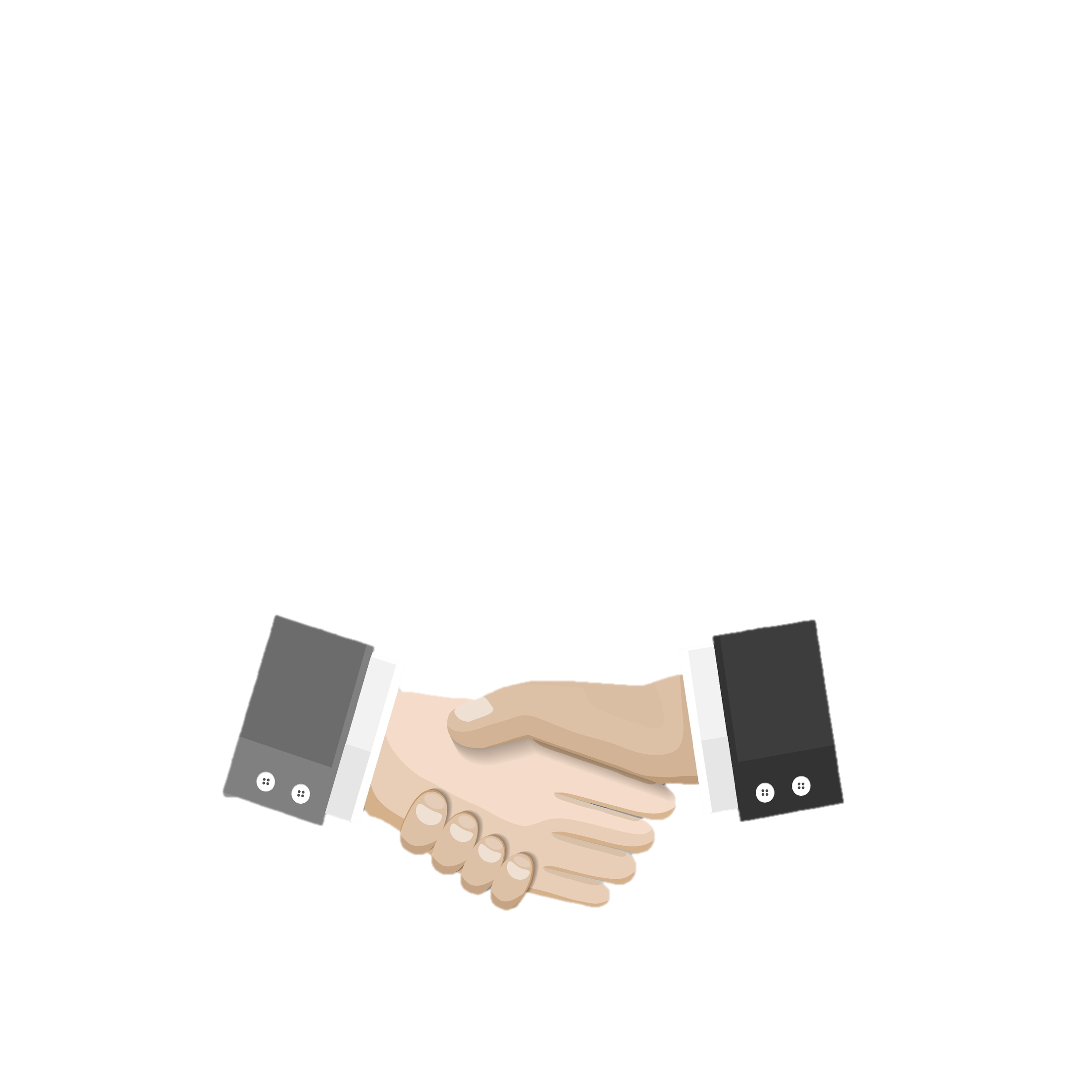 5
[Speaker Notes: Implementation Strategy]
Geospatial Data Act of 2018
GDA Implementation Roadmap
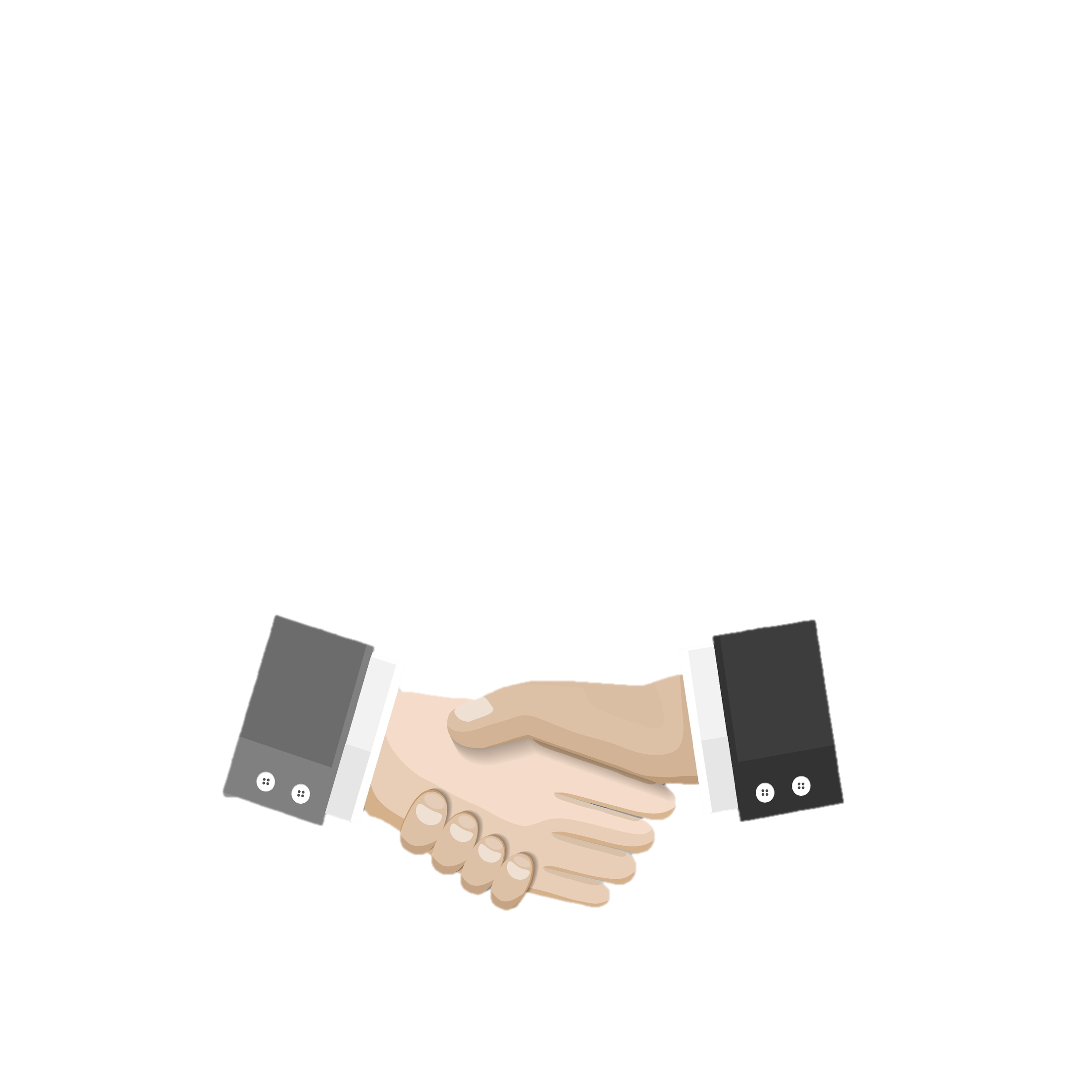 GDA Roadmap Highlights
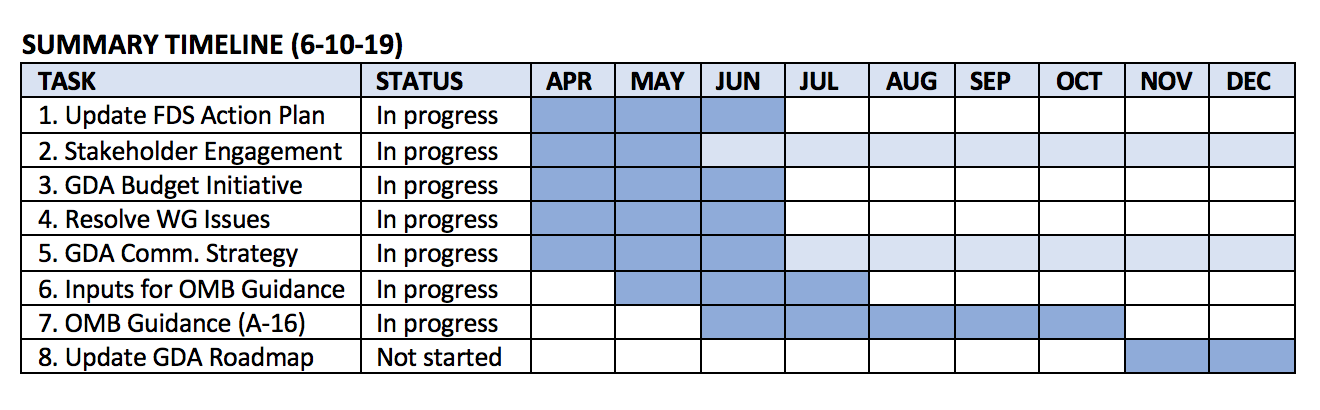 7
How the Geospatial Data Act requirements overlap with Federal Data Strategy & Evidence Act
Geospatial Data Act Covered Agency Responsibilities
Federal Data Strategy
Evidence 
Act
DRAFT – PRE-DECISIONAL – FOR INTERNAL USE ONLY
8
Include FGDC priorities in the Federal Data Strategy 2019-2020 Action Plan
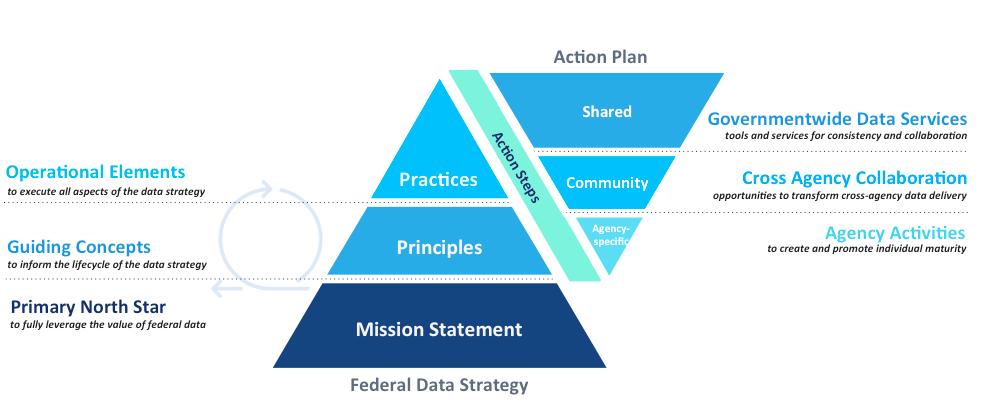 Draft Language
Action 11: Improve Geospatial Data Standards
By June 2020, the Federal Government will have improved geospatial data standards for all Federal Geospatial Data Committee (FGDC) data themes. The Geospatial Data Act requires the FGDC to establish standards for each of the National Geospatial Data Asset data themes and content standards for metadata, consistent with international standards and with public feedback, excluding public disclosure of any information that reasonably could be expected to cause damage to the national interest, security, or defense of the nation.
Responsible: Federal Geospatial Data Committee
Supported practice(s): Prioritize Data Governance; Leverage Data Standards
Measurement: Number of FGDC data themes with improved geospatial data standards 
Established content standards for metadata (Y/N)
Timeline: Completed within 12 months
9
FDS Action Plan – Proposed Revisions
Revision of FGDC’s Federal Data Strategy (FDS) Action:
Integrate Geospatial Practices into the Federal Data Enterprise
NSDI Strategic Plan
Spatially Enable the Federal Data Enterprise – process
Increase Access to Spatial Data Services (GeoPlatform)
Improve Geospatial Standards
10
Get Involved
Visit https://Strategy.Data.Gov
Meet the team
See progress to date
Submit comments
Learn about opportunities for input

Email federaldatastrategy@gsa.gov 
Ask to be a subject matter expert
Subscribe to the Federal Data Strategy newsletter

Tweet #FedDataStrategy
Engage on social media
11
[Speaker Notes: I want to wrap up by just reiterating that the Federal Data Strategy team values your input and your support.  Learn more and be in touch if you want to get involved!]
A-16 Revision Process - FGDC
Small team to draft: OMB, DHS, VA, DOI, DOC, FGDC OS
Input for approach and consideration:
OMB direction on A-16 revision and A-16 Supplemental Guidance
Tiger Team workgroup items (workgroups be ready for questions)
NGAC recommendations
Will require the A-16 team’s dedicated time, meeting more than weekly to adhere to the July 12 deadline
FGDC OS staff to develop initial working document
Anticipate questions for the A-16 Team after the agencies’ review and public review processes
Supplemental Guidance content will be referenced in A-16 and specific content released as FGDC technical guidance that can be updated outside of the Circular update process
12
Draft – A-16 Revision Timeline
13
June 2018 NGAC Meeting – Agenda
Leadership Dialogue
Spotlight Session: Geospatial Data Act
NGAC Operations Discussion
NGAC Subcommittees
Landsat Advisory Group
Infrastructure
Cultural/Historical Resources
A-16 Work Group
Emerging Technologies Presentations
NGAC 2019 Planning
Lightning Sessions
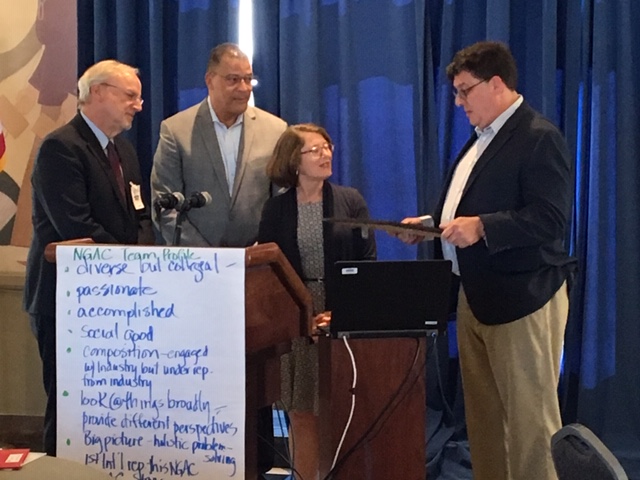 National Geospatial Advisory Committee
Landsat Advisory Group
DECISION: NGAC adopted paper: “Evaluation of a Range of Landsat Data Cost Sharing Models”
Recommendations:
The LAG recommends that the Department of the Interior not implement any fees for Landsat data with the characteristics of Landsat 8 and 9.

The LAG recommends further review of the concerns identified regarding charging for “enhanced” Landsat data.

The LAG recommends that further research is needed to examine the benefits and costs of transitioning from GOCO to COCO at the USGS Earth Resources Observation and Science (EROS) Center. 

The LAG recommends that further research is needed to determine if a sufficient business case exists and what legal changes are required to support exploration of the creation of public-private partnership(s).
16
16
Infrastructure Subcommittee
DECISION:  NGAC adopted paper, “Infrastructure Renewal Best Practices”
Paper includes “Top 10” list of geospatial best practices.
Complements previous NGAC paper, “Geospatial Information: The Key to Smart Infrastructure Investments” and use cases on Permit Streamlining, Underground Renewal, Pavement Management, and the New York Cultural Resource Information System.

Subcommittee Membership:  Cy Smith (Chair), Keith Masback (Vice-Chair), Pat Cummens, Xavier Irias, Amber Reynolds
Questions and Discussion
18